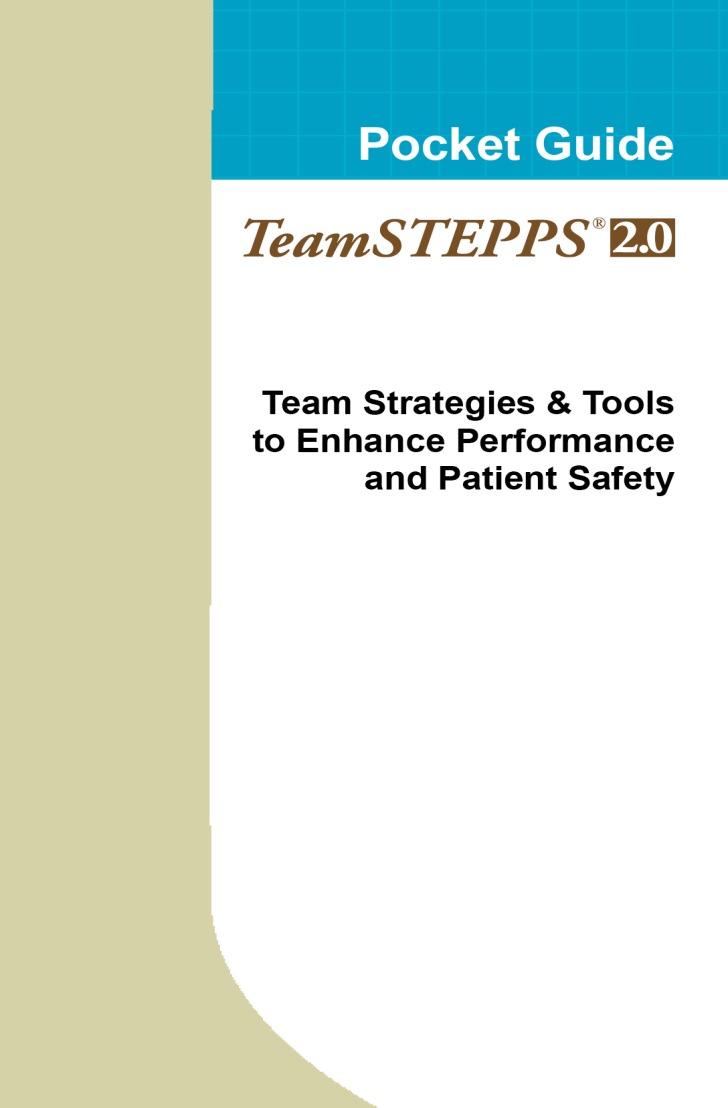 Essentials Course
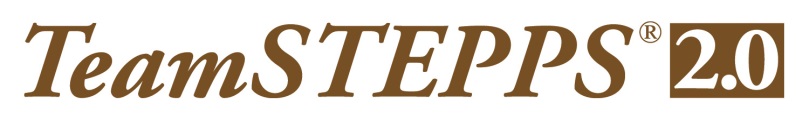 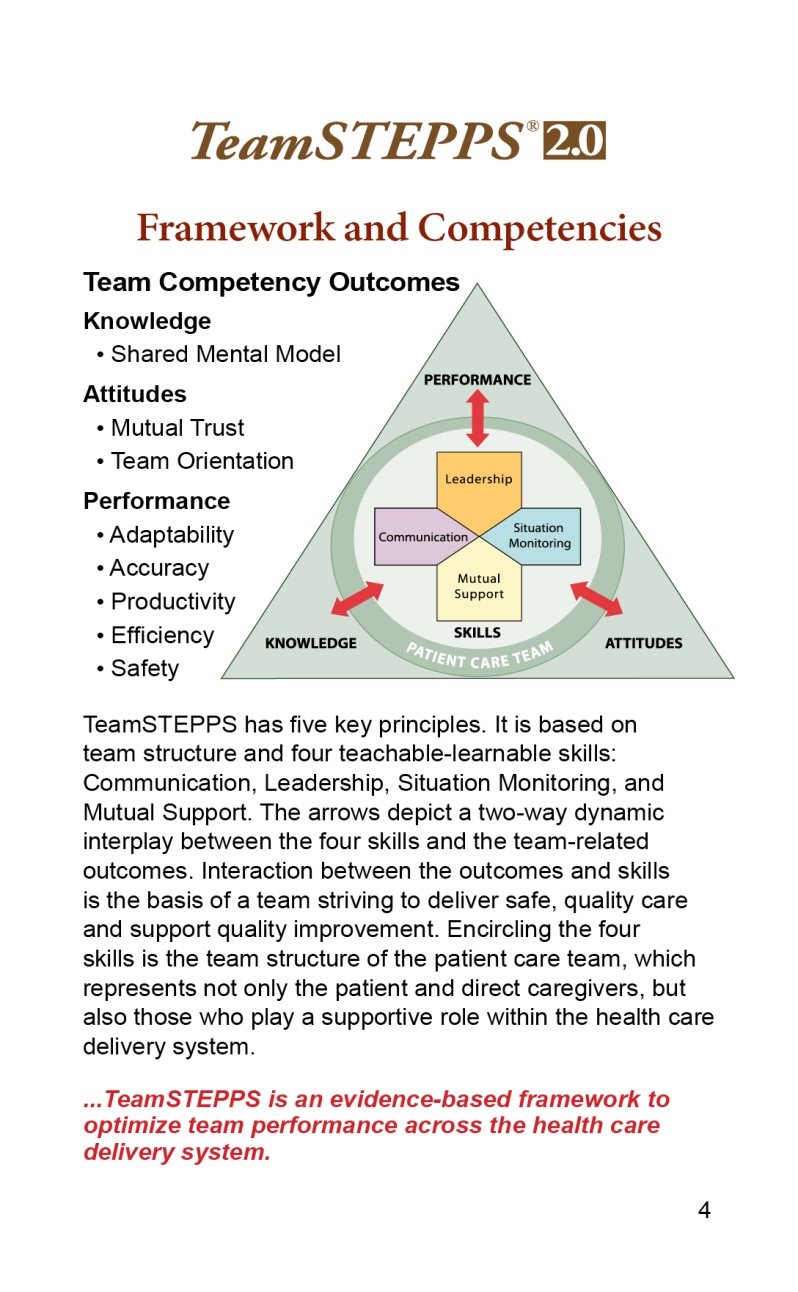 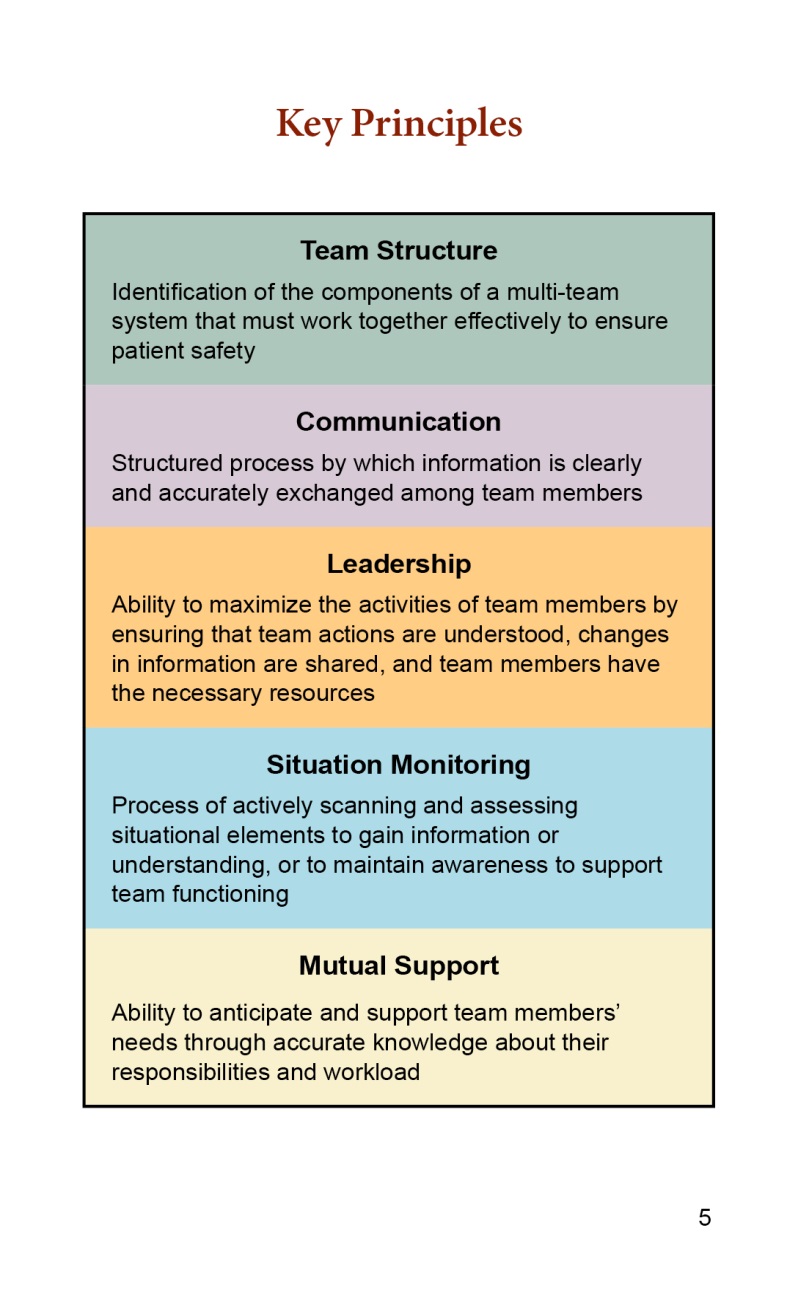 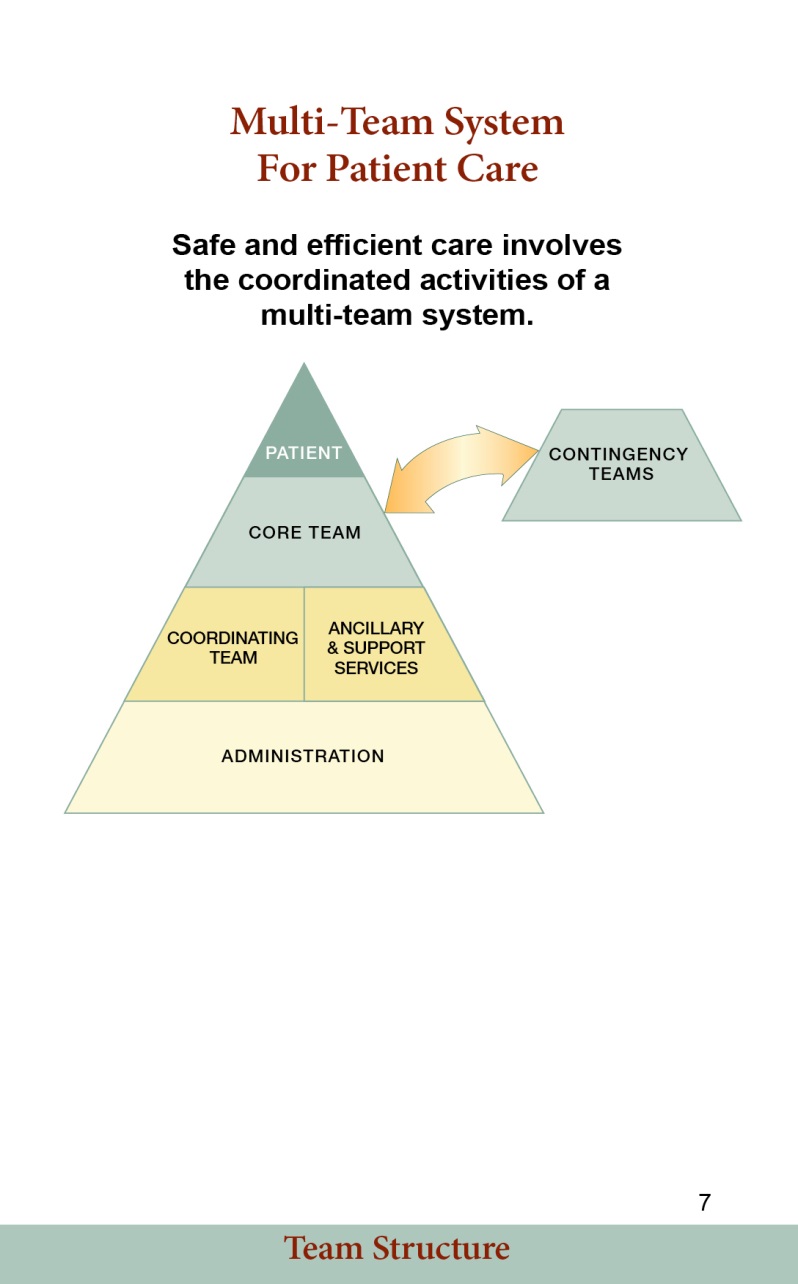 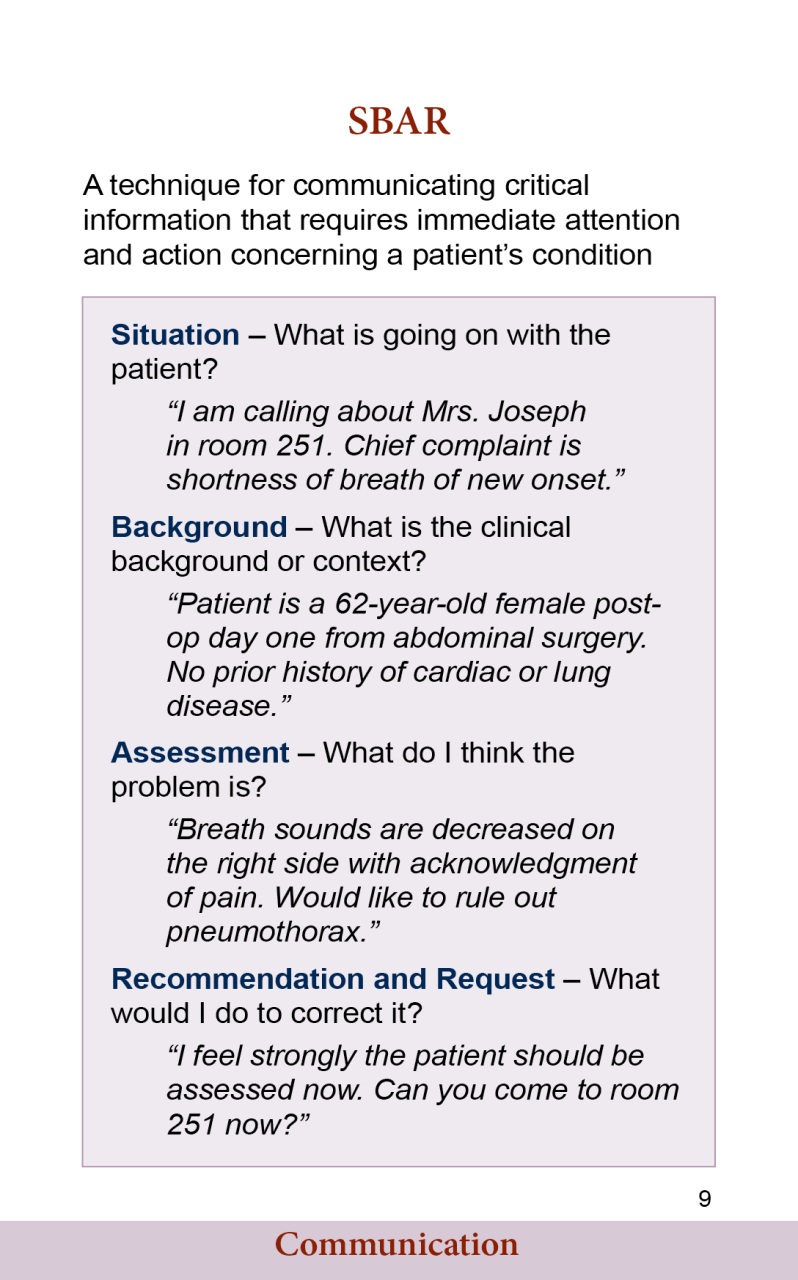 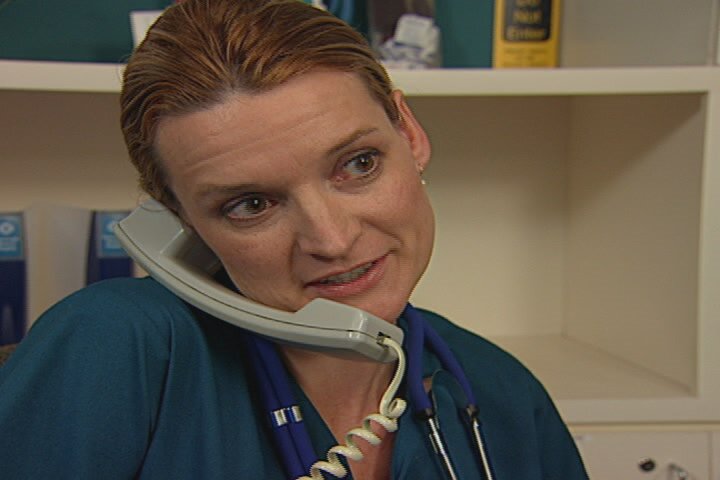 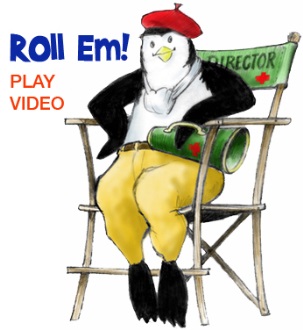 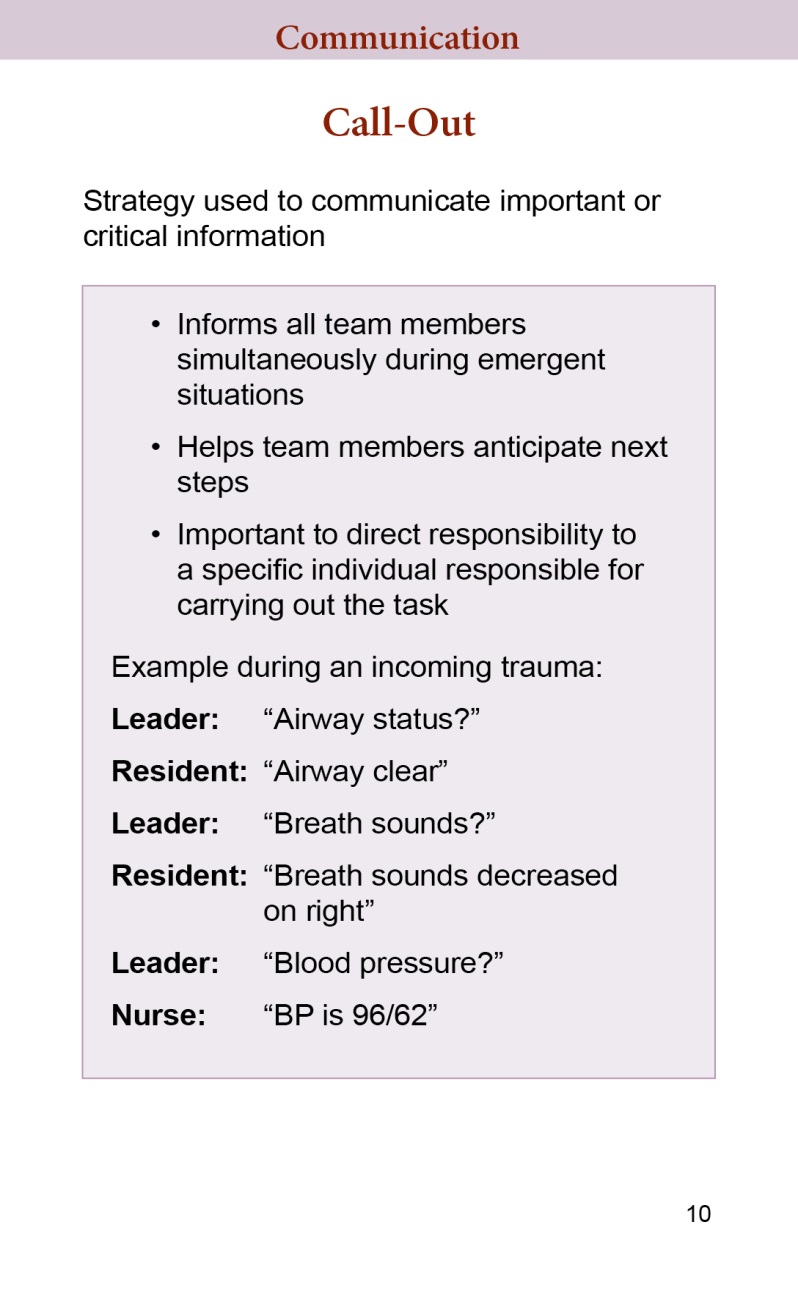 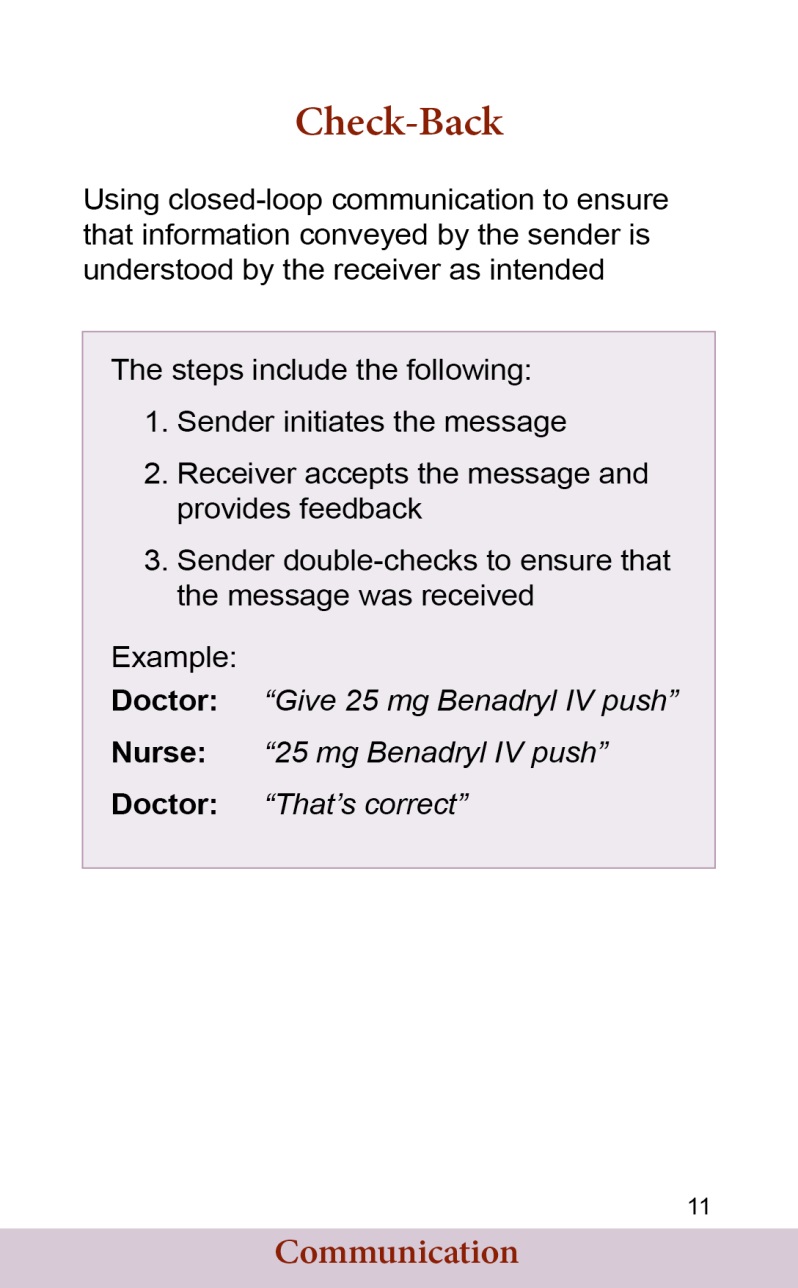 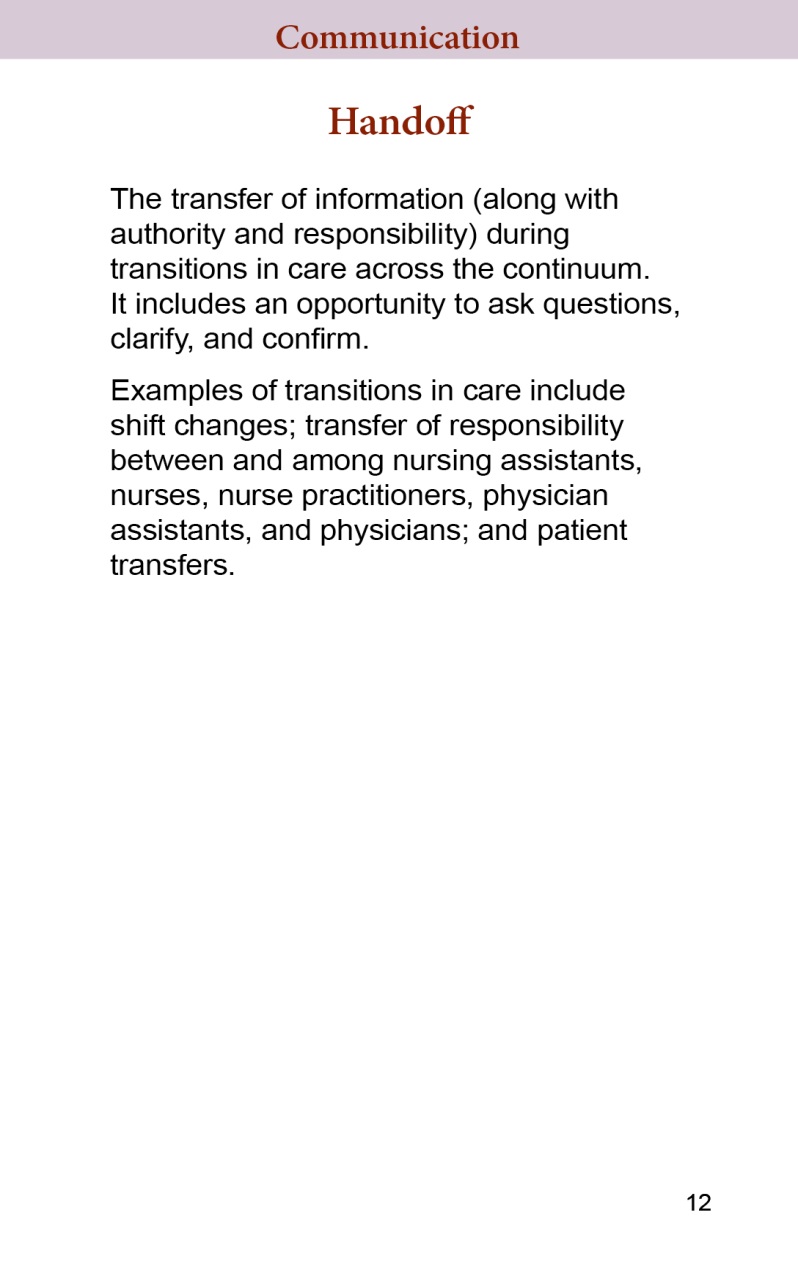 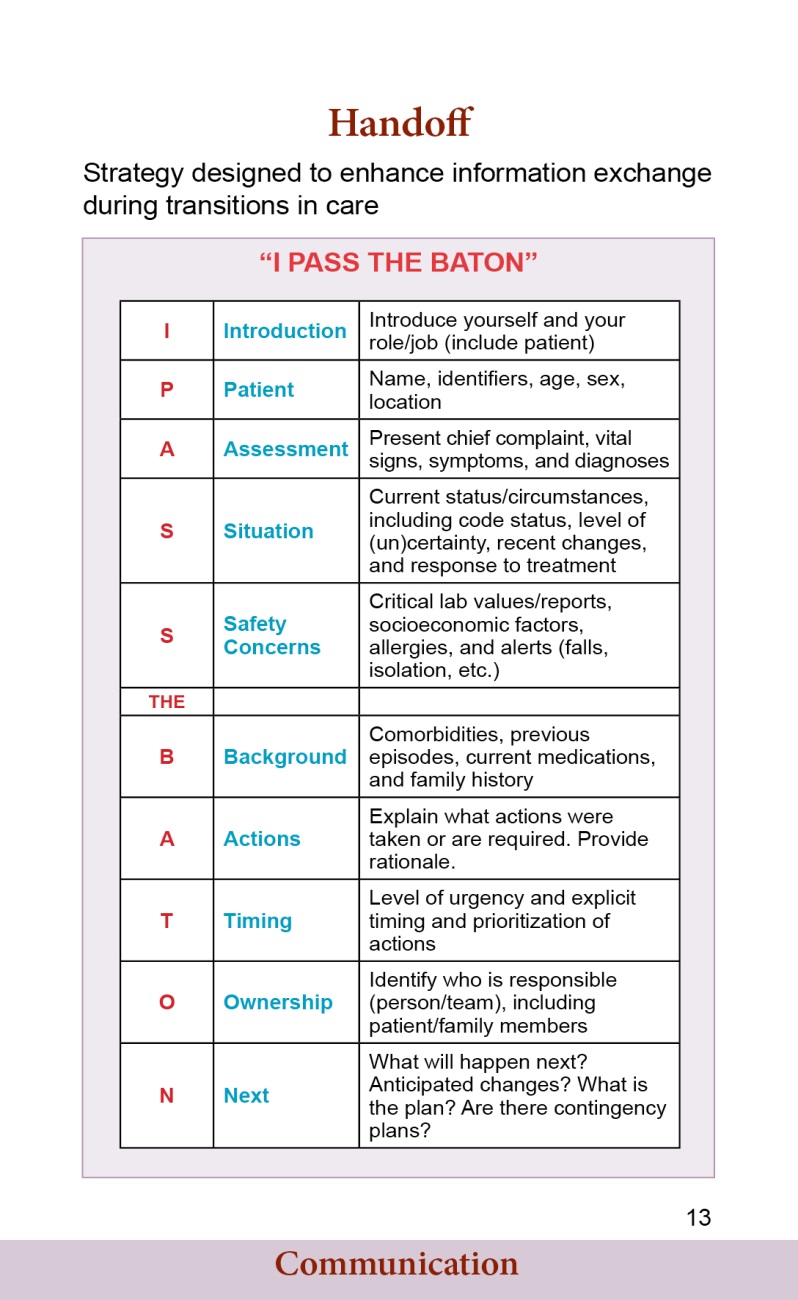 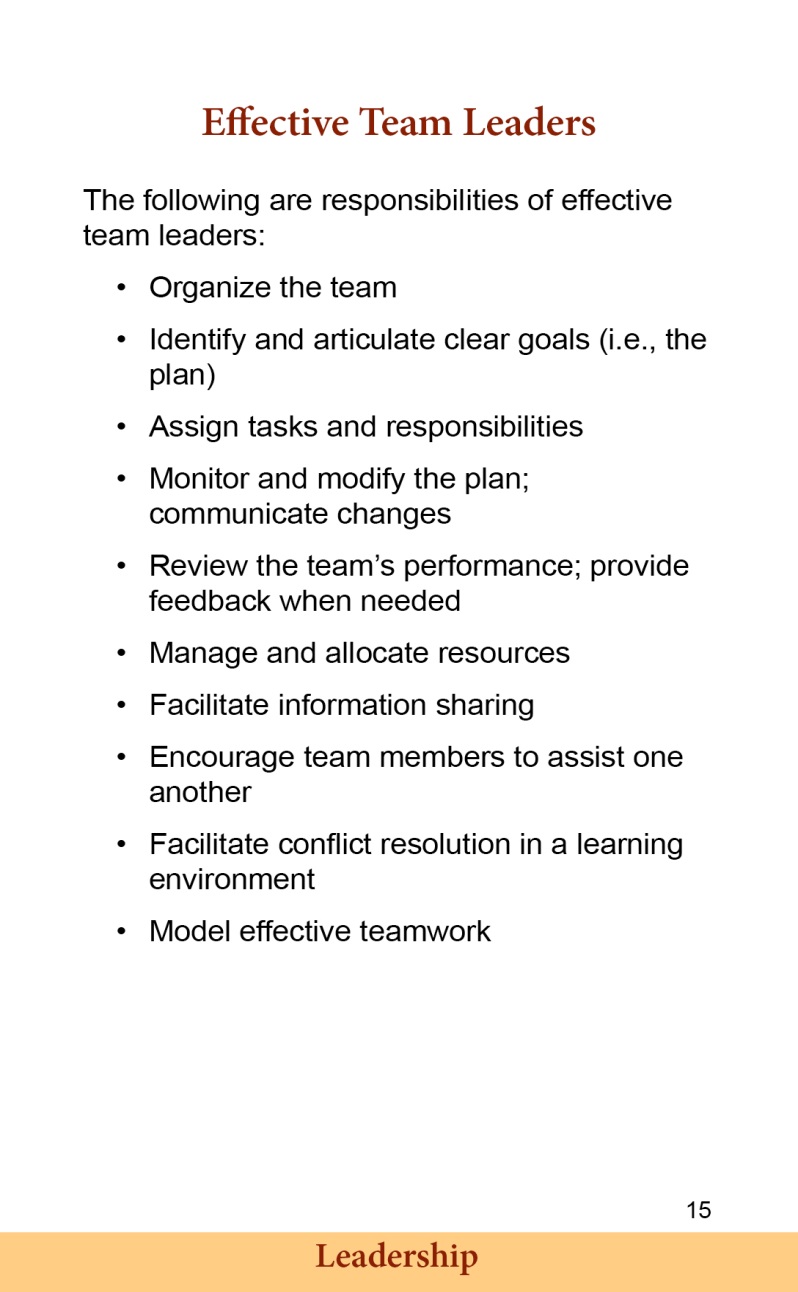 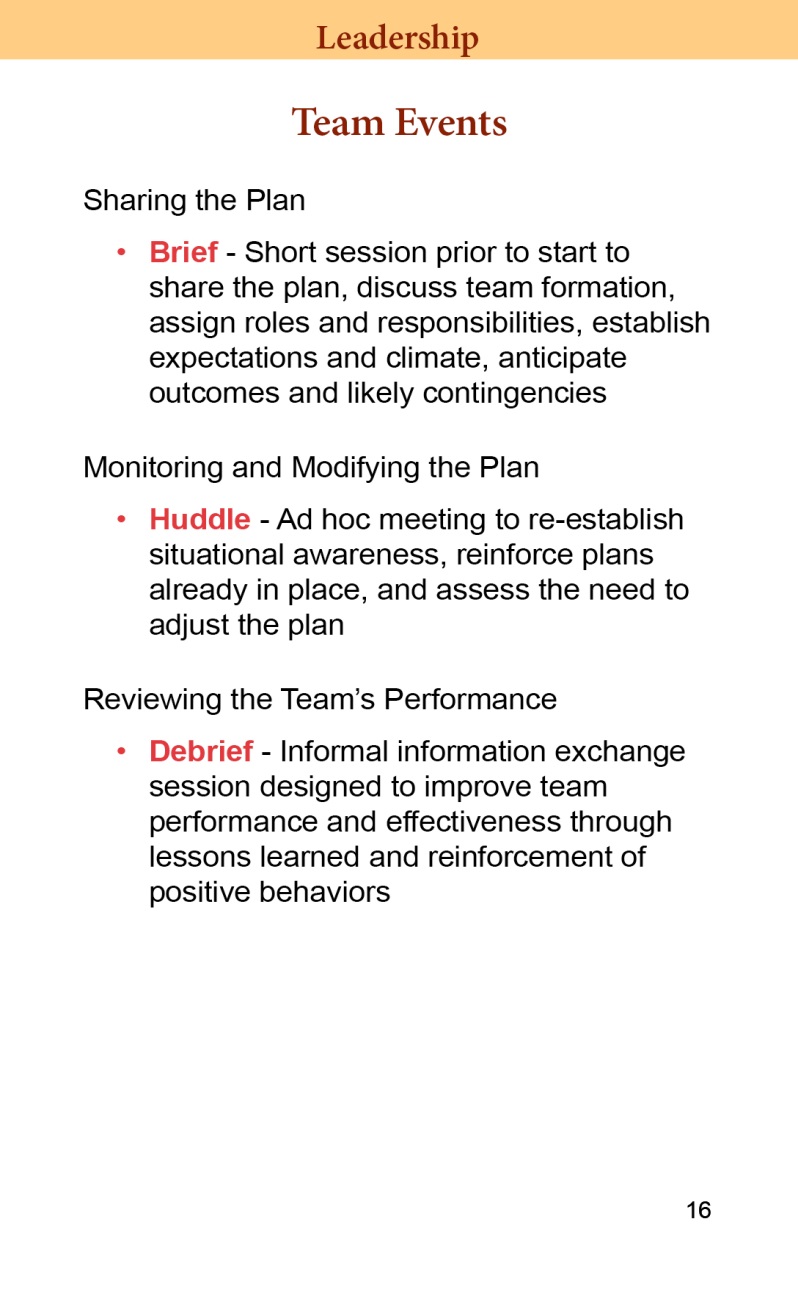 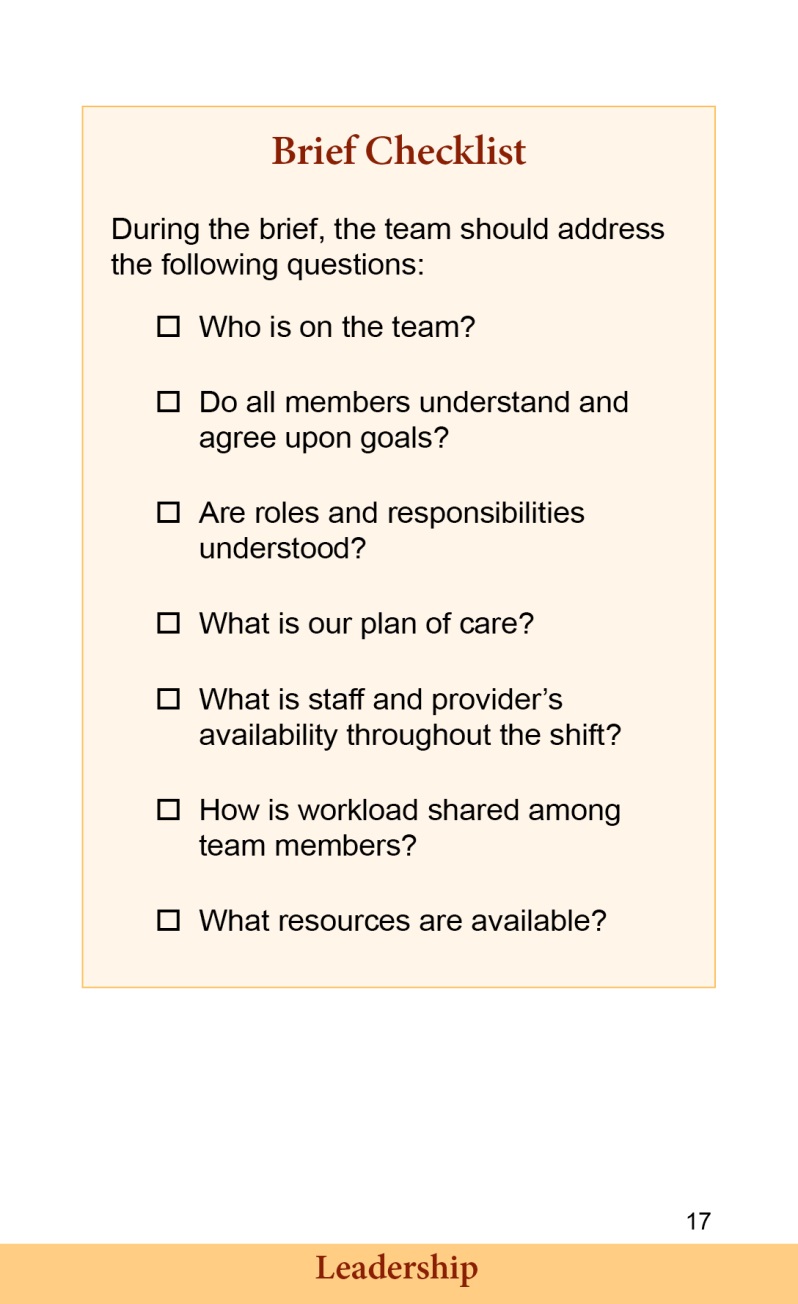 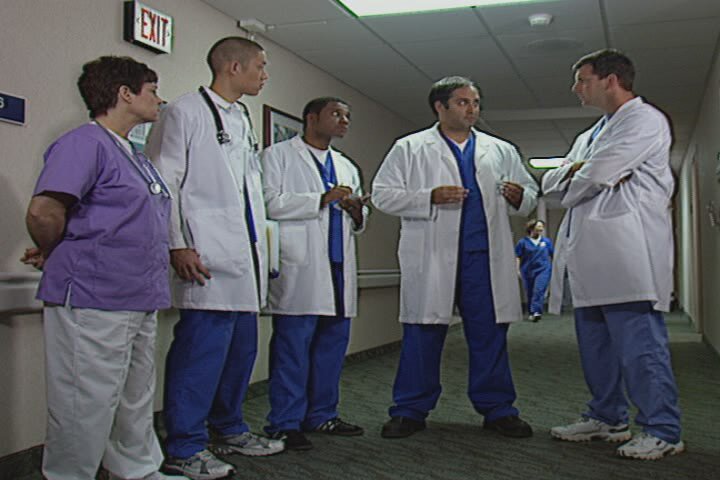 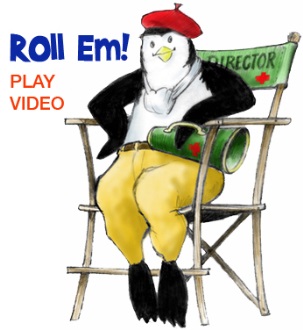 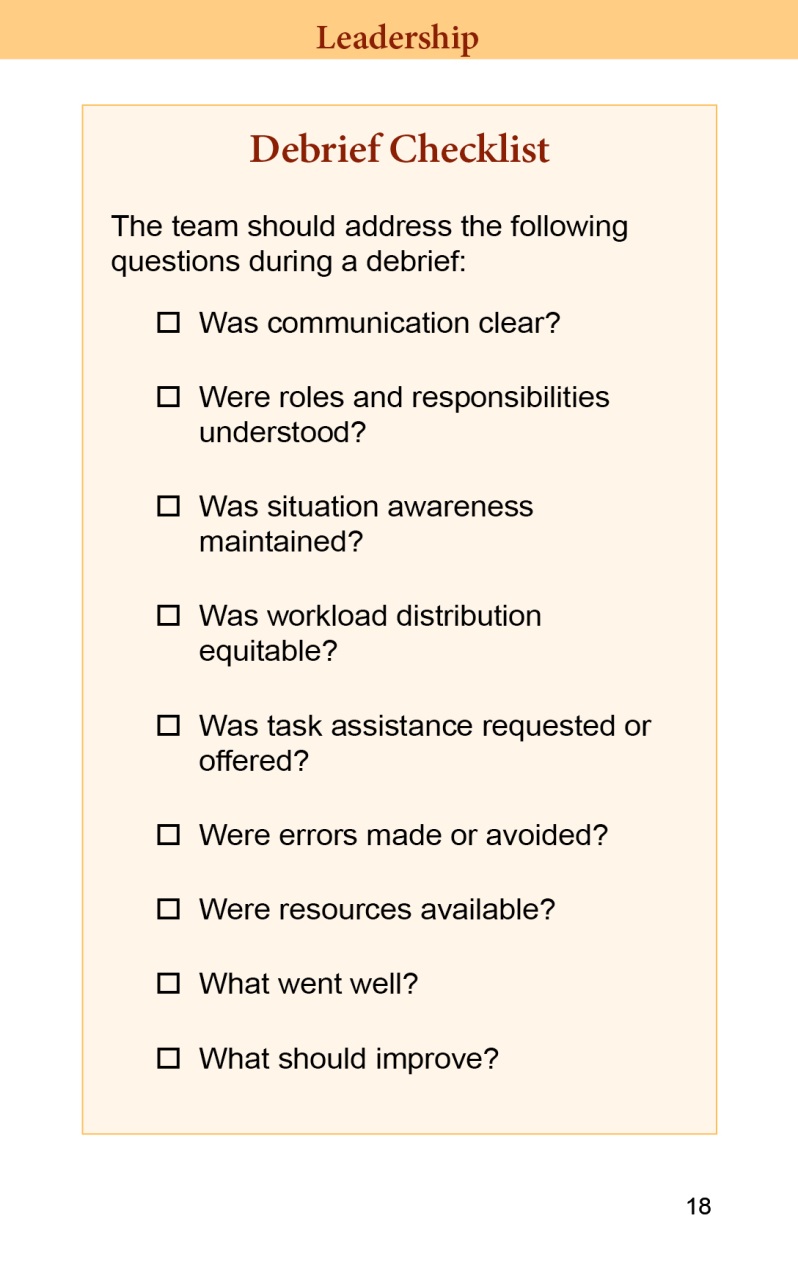 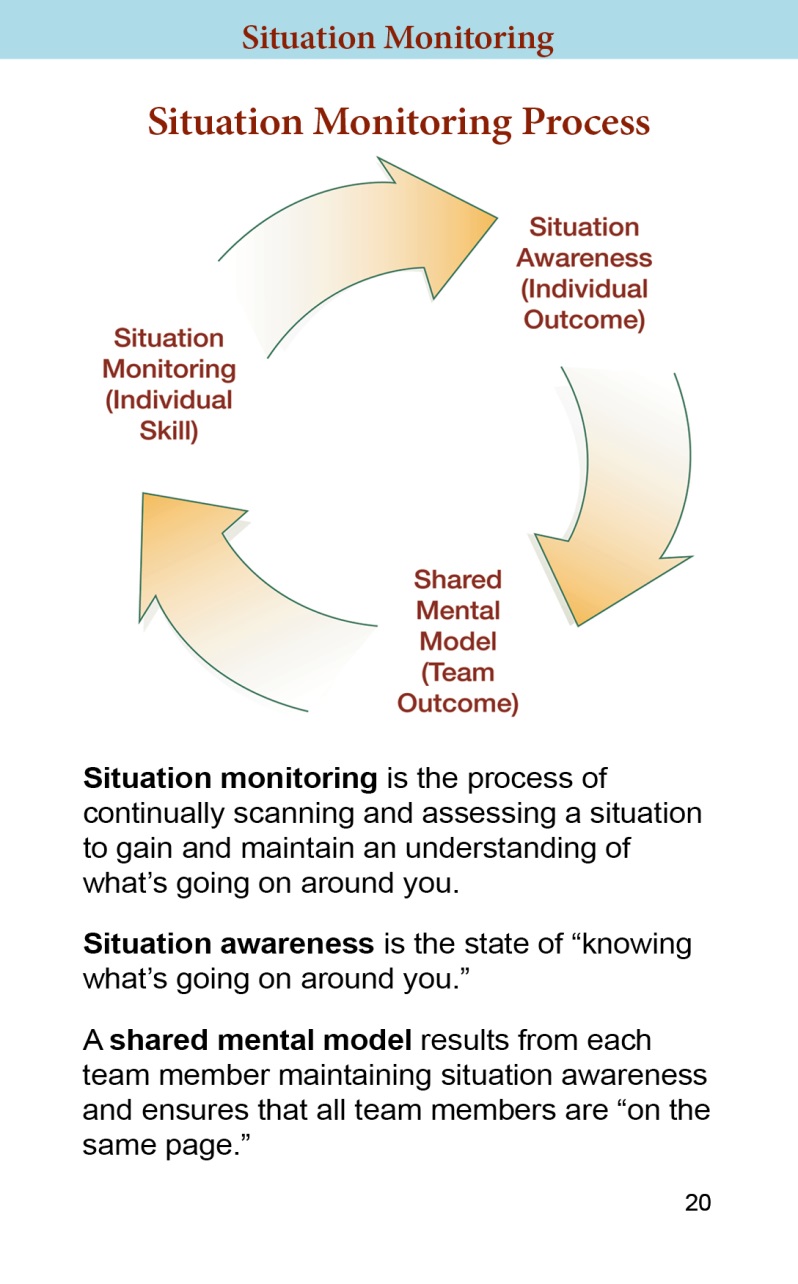 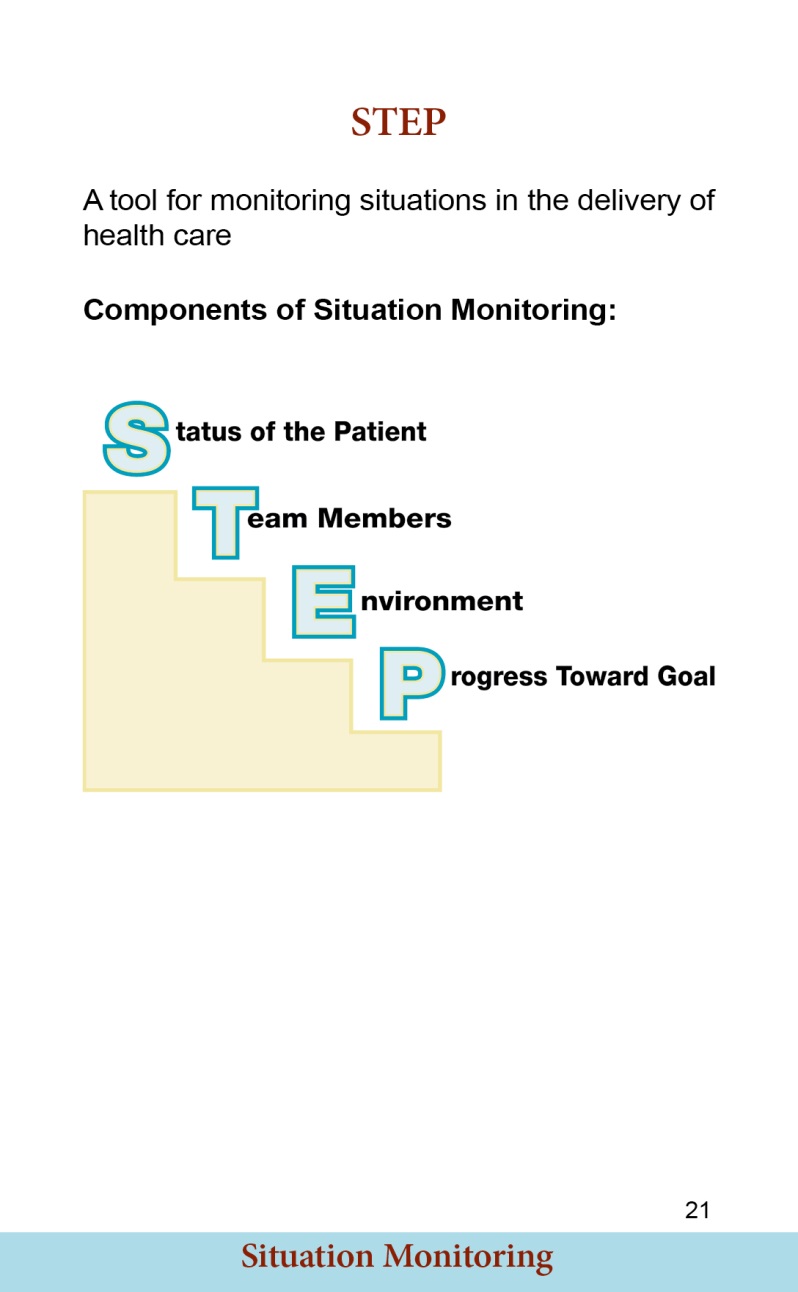 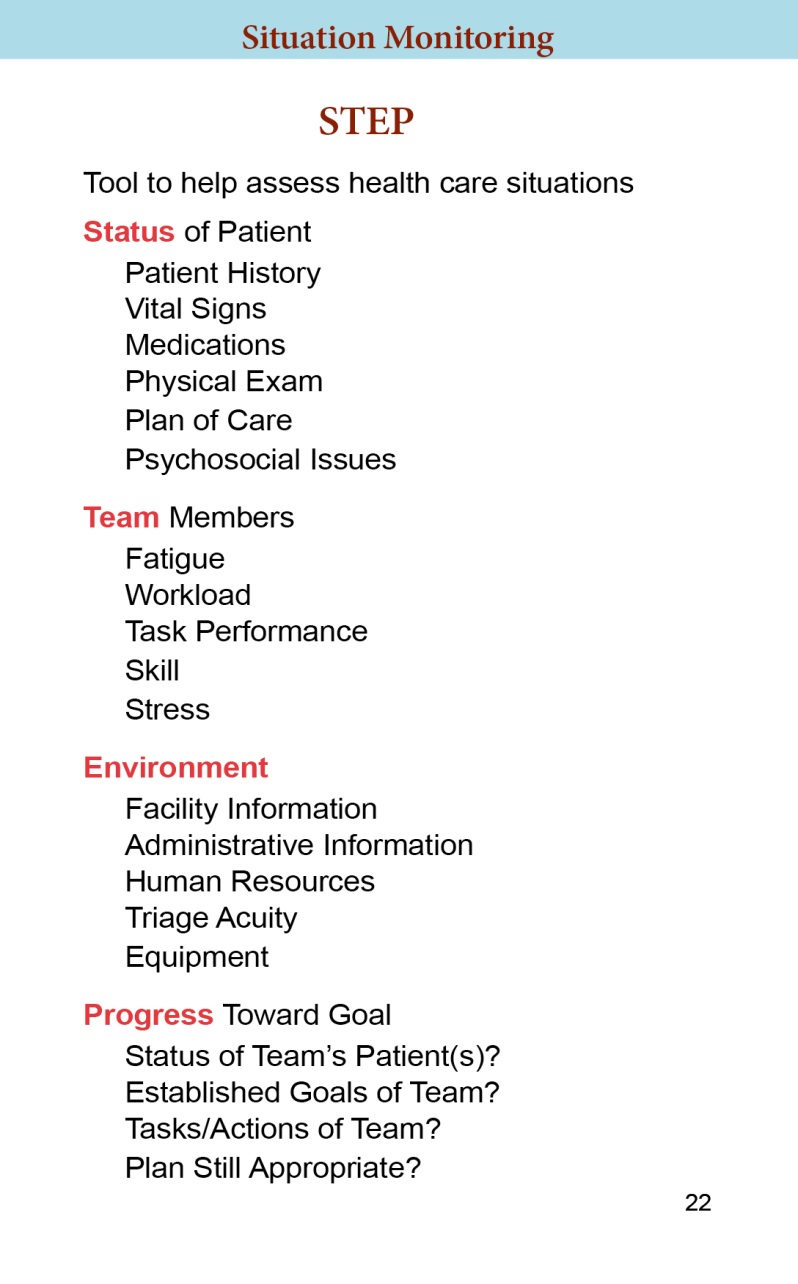 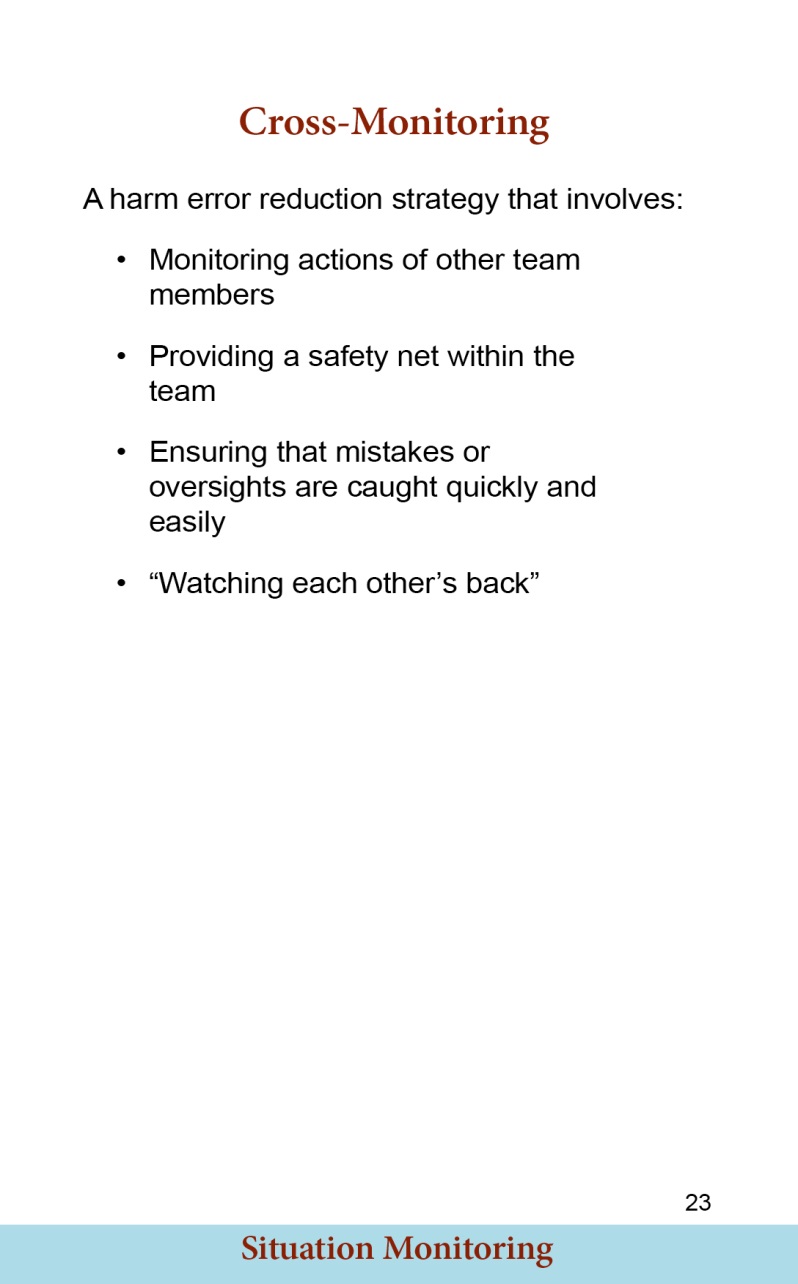 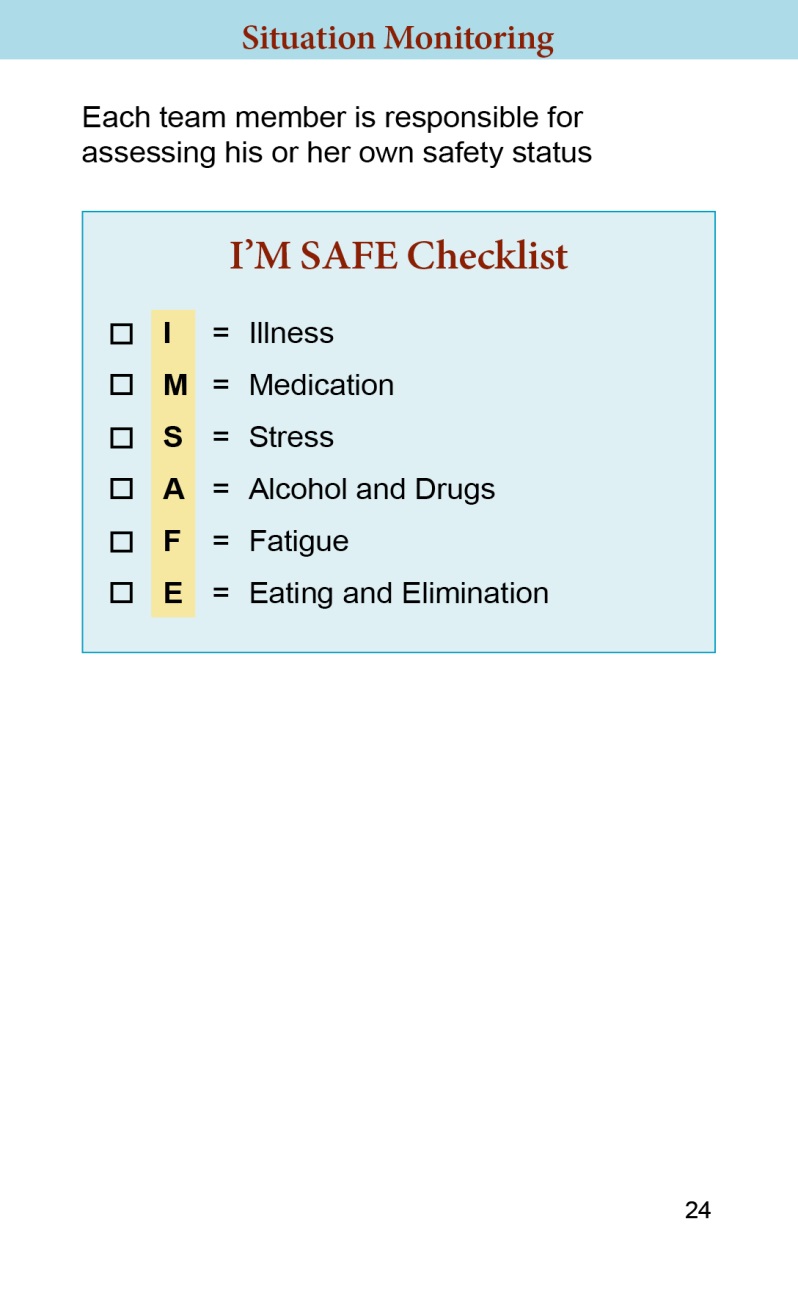 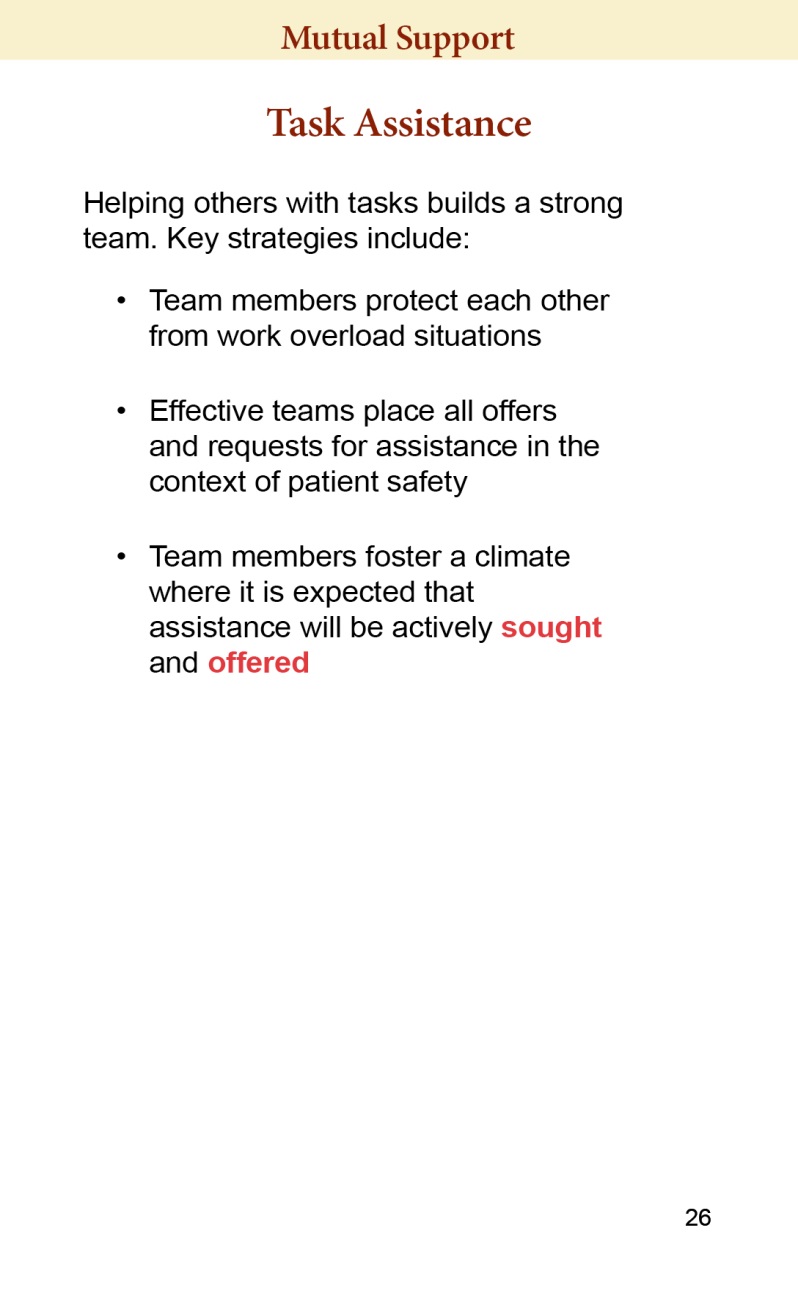 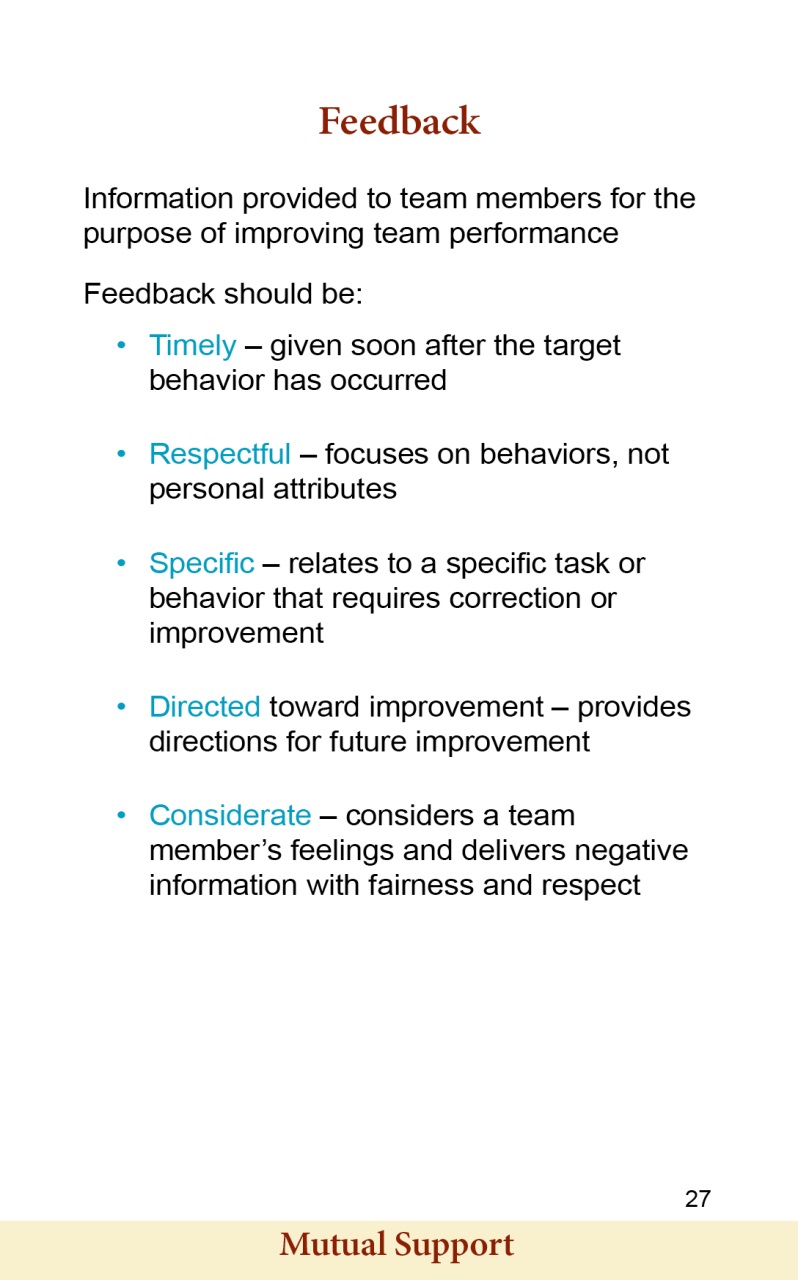 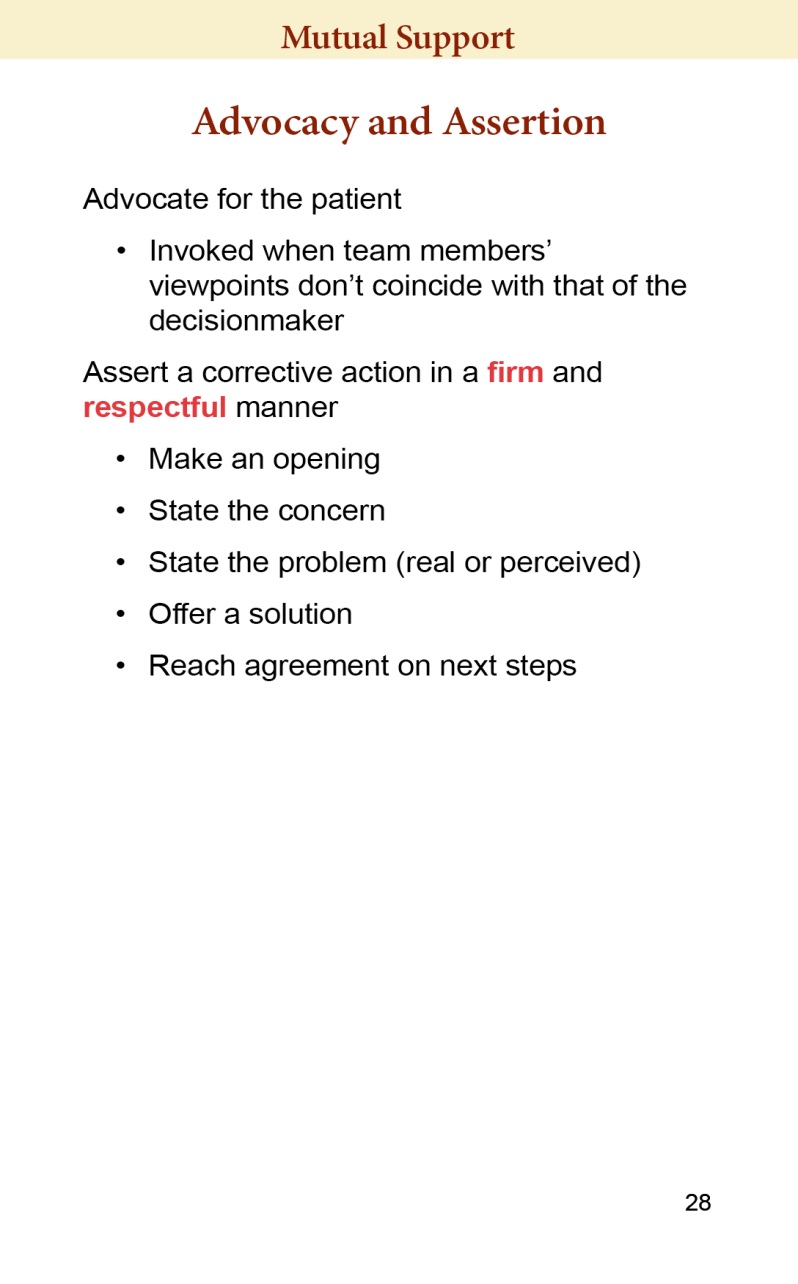 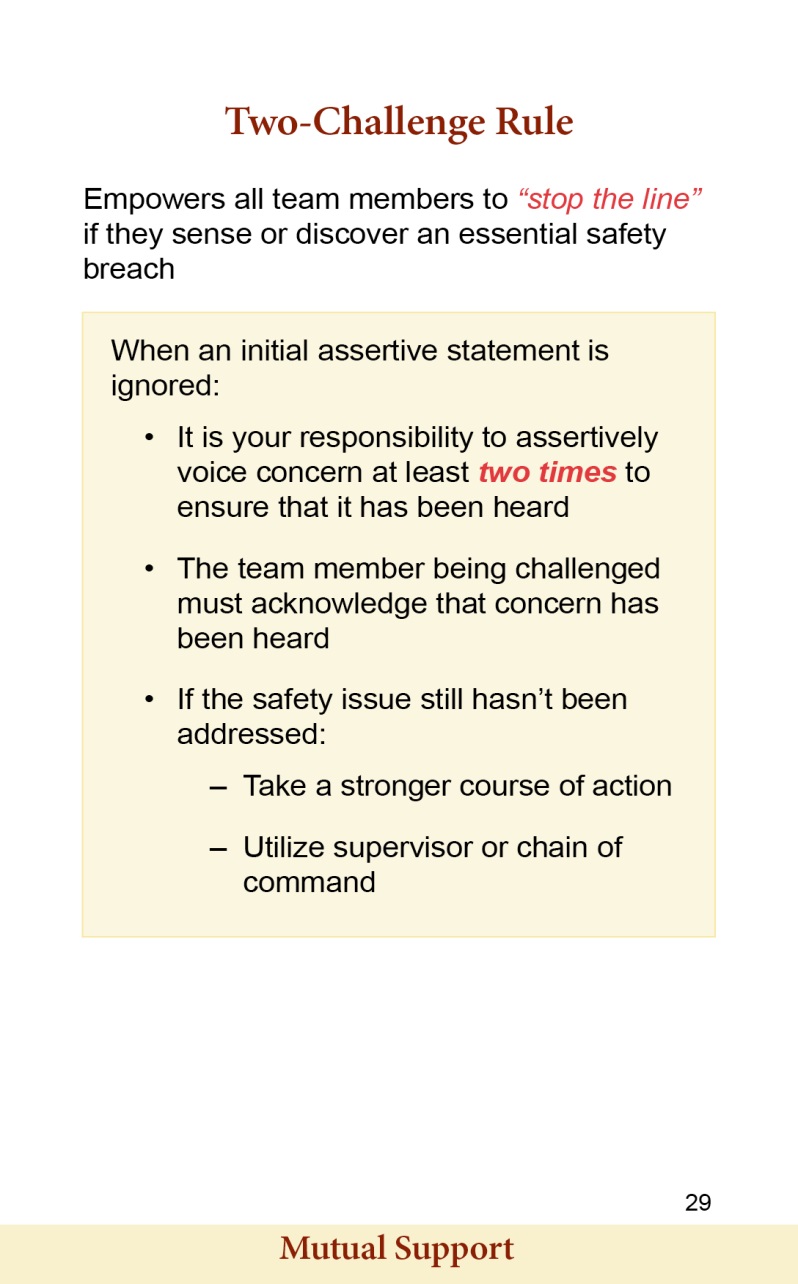 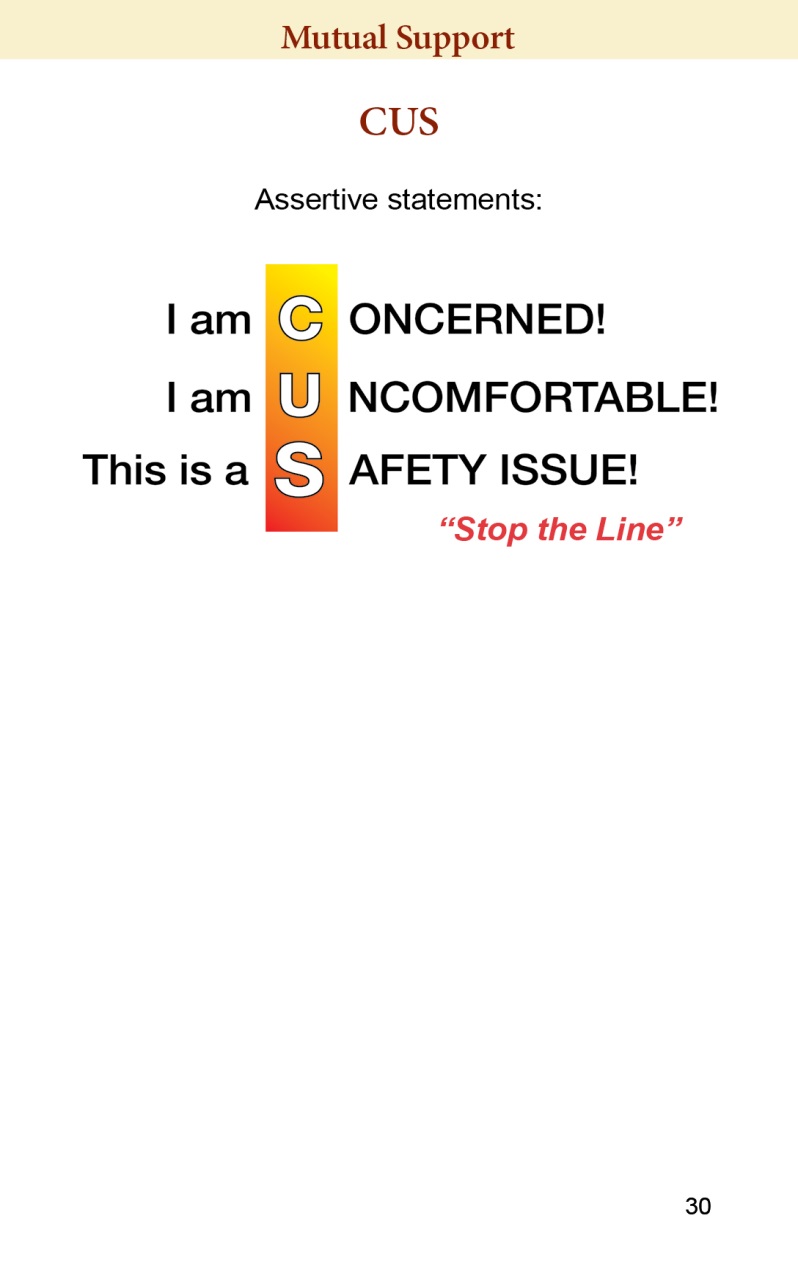 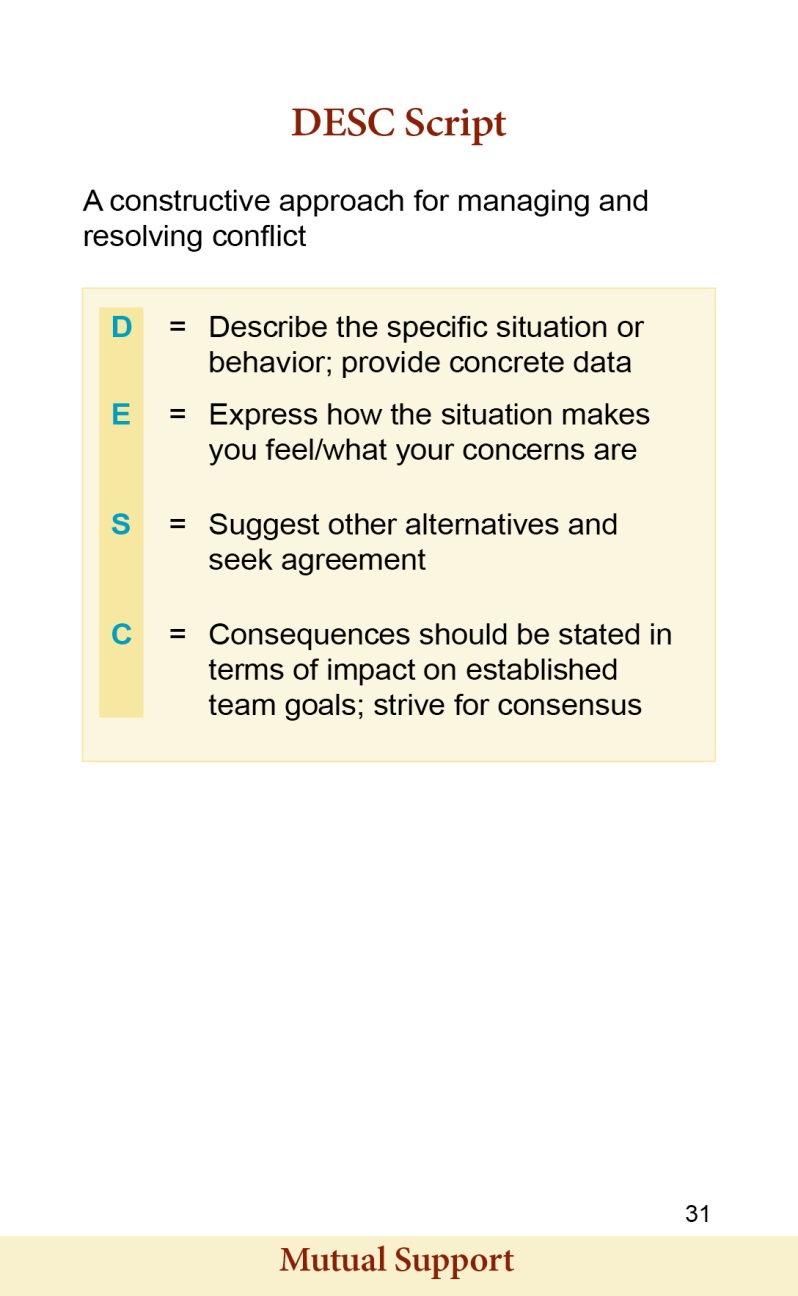 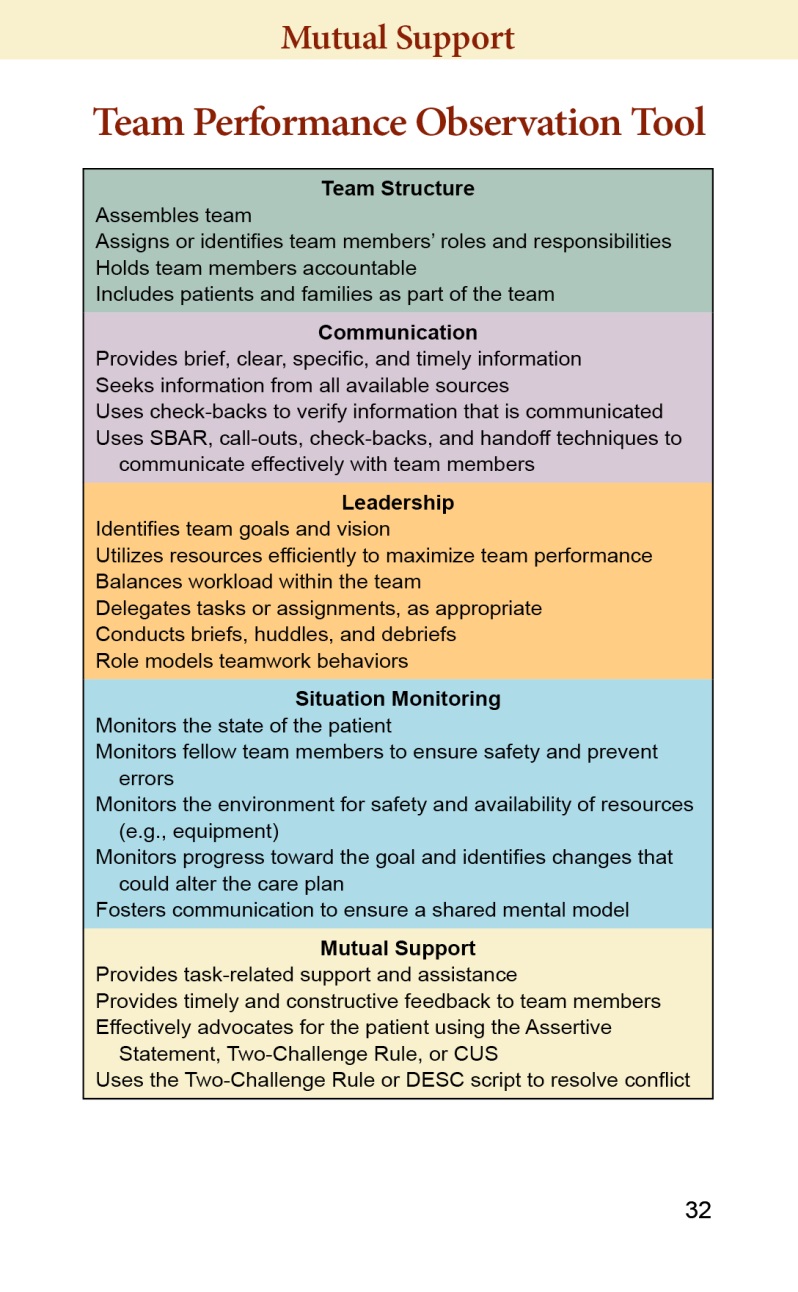 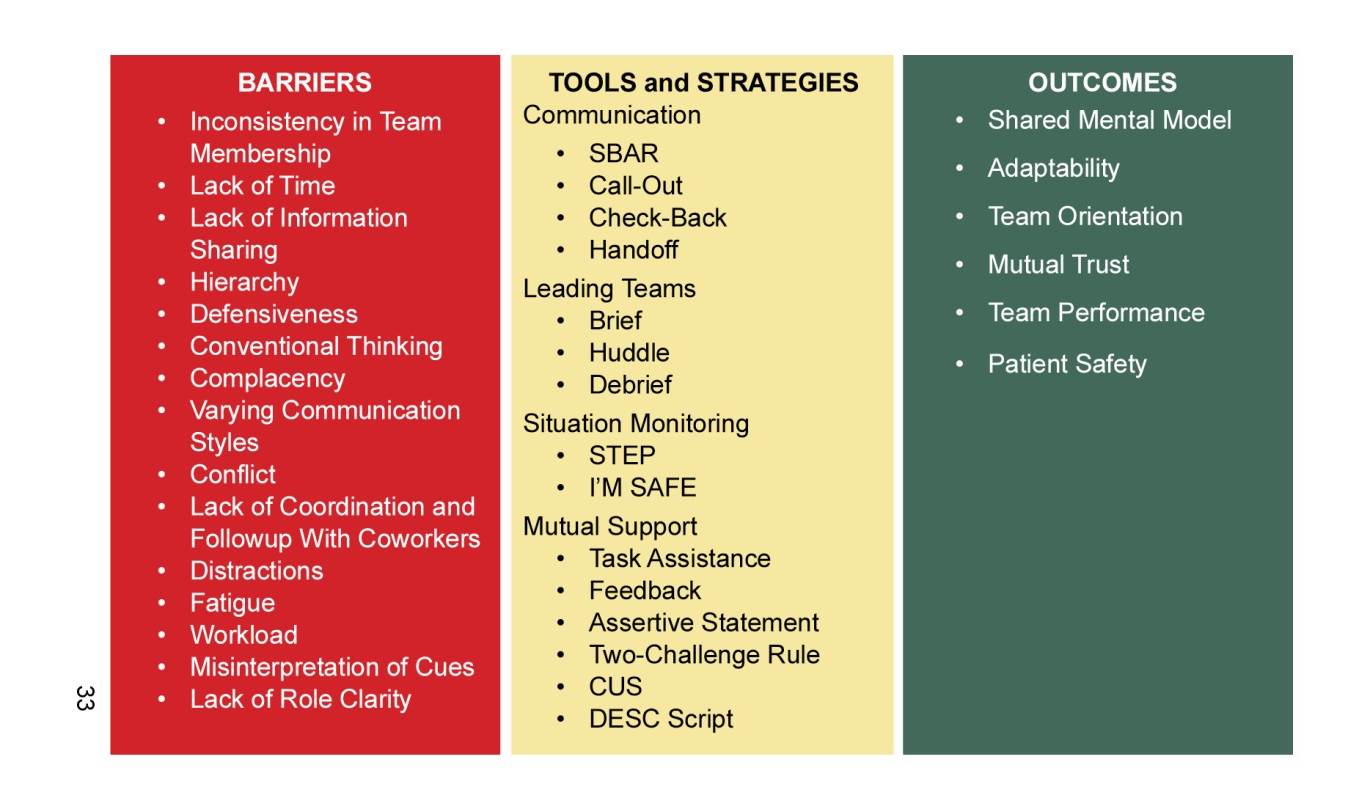 Effective Use of TeamSTEPPS Tools and Strategies
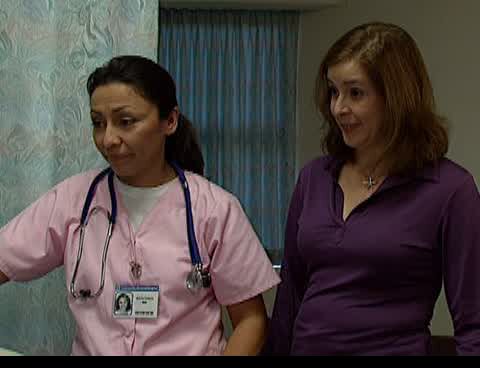 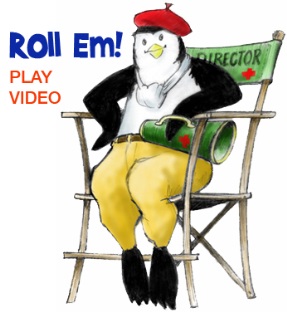